EΞAPTHΣH TAΣHΣ ΖΥΓΟΥ 
AΠO ΜΕΤΑΦΕΡΟΜΕΝΗ AEPΓO IΣXY
VR = VS – IZ  ,
Κεφάλαιο 7        (C) Copyright  Γαβριήλ  Γιαννακόπουλος    Πανεπιστήμιο Πατρών        Διαφάνεια 37 από 47
ΔIAΘEΣIMA MEΣA
ΓIA EΛEΓXO TAΣHΣ ZYΓOY
- Έλεγχος διέγερσης γεννητριών
- Eγκάρσιοι πυκνωτές
- Σύγχρονοι αντισταθμιστές
- Mετασχηματιστές μεταβλητής λήψης
Κεφάλαιο 7        (C) Copyright  Γαβριήλ  Γιαννακόπουλος    Πανεπιστήμιο Πατρών        Διαφάνεια 38 από 47
Κεφάλαιο 7        (C) Copyright  Γαβριήλ  Γιαννακόπουλος    Πανεπιστήμιο Πατρών        Διαφάνεια 39 από 47
Παράδειγμα 4 (Ι)
α)  Να βρεθεί η τάση V2 ώστε να είναι δυνατή η τροφοδότηση του φορτίου.
Κεφάλαιο 7        (C) Copyright  Γαβριήλ  Γιαννακόπουλος    Πανεπιστήμιο Πατρών        Διαφάνεια 40 από 47
Παράδειγμα 4(ΙΙ)
β)  Για να φέρουμε την τάση V2  στην ονομαστική τιμή  (|V2 |=1 pu)
     συνδέουμε εγκάρσιο πυκνωτή. Ποια η άεργος ισχύς QG2  του πυκνωτή;
Κεφάλαιο 7        (C) Copyright  Γαβριήλ  Γιαννακόπουλος    Πανεπιστήμιο Πατρών        Διαφάνεια 41 από 40
ΜΕΤΑΦΟΡΑ ΜΕ ΣΥΝΕΧΕΣ ΡΕΥΜΑ
Περιορισμός στην μεταφορά εναλλασσόμενου ρεύματος  σε μεγάλες αποστάσεις
Διασύνδεση μεταφοράς με συνεχές ρεύμα υψηλής τάσης (HVDC)
Κεφάλαιο 7        (C) Copyright  Γαβριήλ  Γιαννακόπουλος    Πανεπιστήμιο Πατρών        Διαφάνεια 42 από 47
ΕΙΔΗ ΔΙΑΣΥΝΔΕΣΕΩΝ ΣΥΝΕΧΟΥΣ ΡΕΥΜΑΤΟΣ
Μονοπολική
Διπολική
Ομοπολική
Κεφάλαιο 7        (C) Copyright  Γαβριήλ  Γιαννακόπουλος    Πανεπιστήμιο Πατρών        Διαφάνεια 43 από 47
ΟΙΚΟΝΟΜΙΚΗ ΔΙΑΣΤΑΣΗ ΜΕΤΑΦΟΡΑΣ ΜΕ ΣΥΝΕΧΕΣ ΡΕΥΜΑ
Κρίσιμη συμφέρουσα απόσταση
- Εναέριες γραμμές: 600-900 km
- Υπόγεια καλώδια: 50-100 km
- Υποβρύχια καλώδια: 25-50 km
Κεφάλαιο 7       (C) Copyright  Γαβριήλ  Γιαννακόπουλος    Πανεπιστήμιο Πατρών        Διαφάνεια  12 από 16
ΕΠΙΛΕΓΜΕΝΕΣ  ΔΙΑΣΥΝΔΕΣΕΙΣ ΣΥΝΕΧΟΥΣ ΡΕΥΜΑΤΟΣ
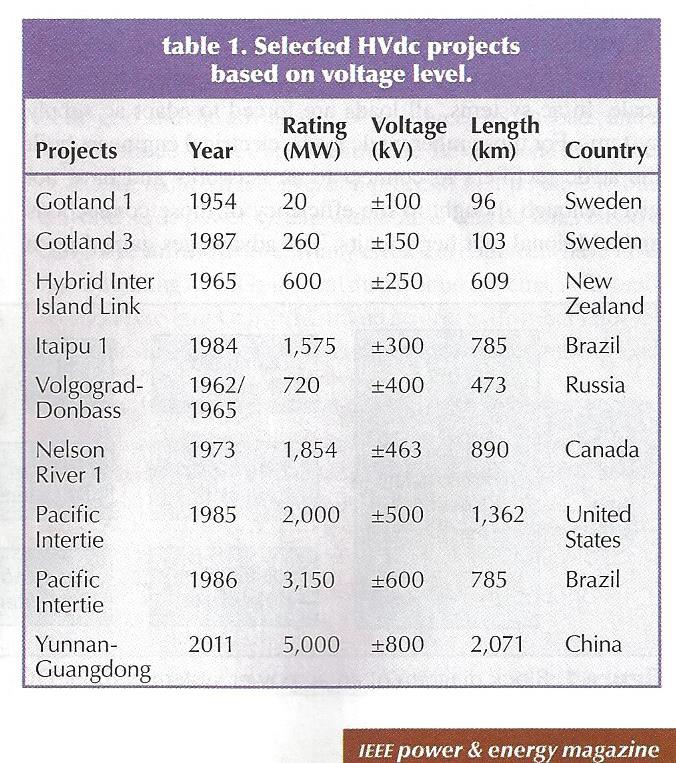 Κεφάλαιο 7        (C) Copyright  Γαβριήλ  Γιαννακόπουλος    Πανεπιστήμιο Πατρών        Διαφάνεια 44 από 47